Chapter 8
假設檢定
8.1  假設檢定的概念
所謂假設檢定 (Hypothesis Testing) 分為二個步驟，必須先有假設 (Hypothsis)、再有檢定 (Test)。
8.1.1  虛無假設及對立假設之建立
通常我們在假設檢定中，對未知母數最初提出之假設，常有被否定之可能性 ( 或我們希望予以拒絕 )，稱為「虛無假設」(Null Hypothesis)。一般常用”       ”為代表，其中 H 代表假設，”0”在邏輯上表示「假」的意思。而所謂「對立假設」(Alternative Hypothesis)，則是指虛無假設以外的其他可能數值，通常用”        ”為代表，其中”1”表示「真」的意思，所以檢定者認為「正確的」假設應放在對立假設。
8.1.1  虛無假設及對立假設之建立
虛無假設：比如說，某項虛無假設可能主張某個母體平均等於100。除非我們獲得母體平均不是100的充分證據，否則我們將接受該項主張。我們將這項虛無假設記作

其中符號        代表虛無假設。
對立假設：對虛無假設               而言，對立假設是               記作

其中符號       表示對立假設。
8.1.1  虛無假設及對立假設之建立
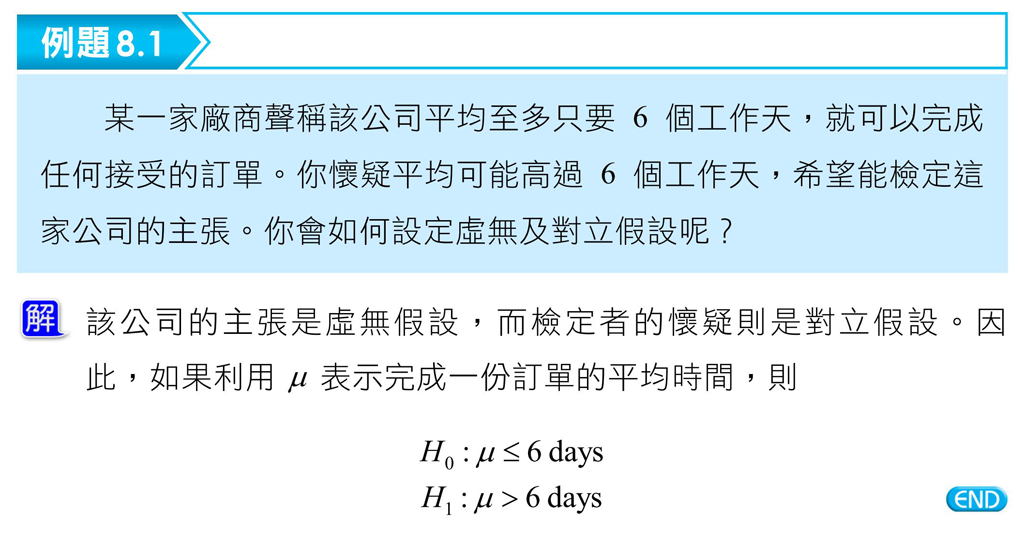 8.1.2  型Ⅰ與型Ⅱ誤差
原虛無假設       為真實時，但卻因檢定結果而予拒絕      ，此種錯誤即稱為之型Ⅰ誤差 (TypeⅠError)。
原虛無假設       是錯誤的，但卻因檢定結果而予以接受，此種錯誤稱為型Ⅱ誤差 (TypeⅡError)。
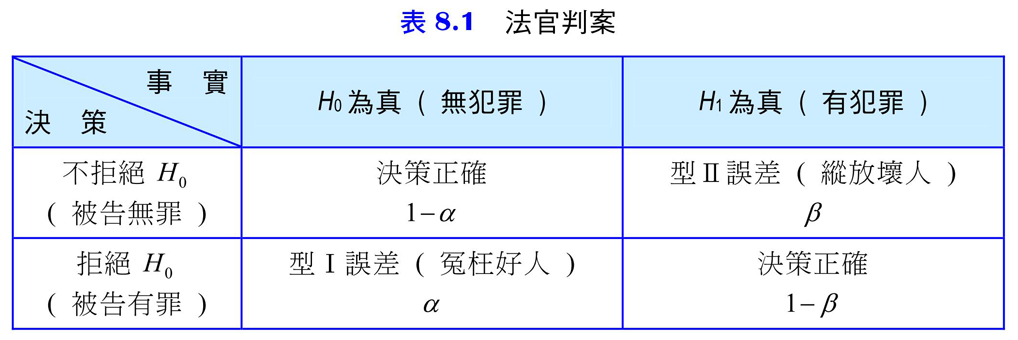 8.1.3  假設檢定的型式
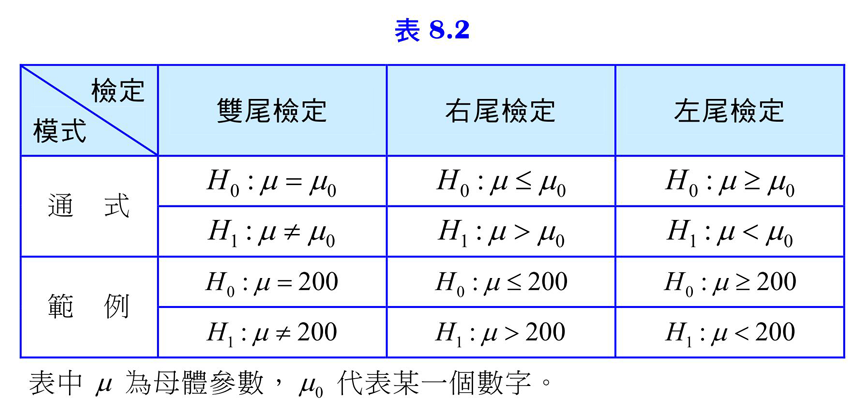 8.1.3  假設檢定的型式
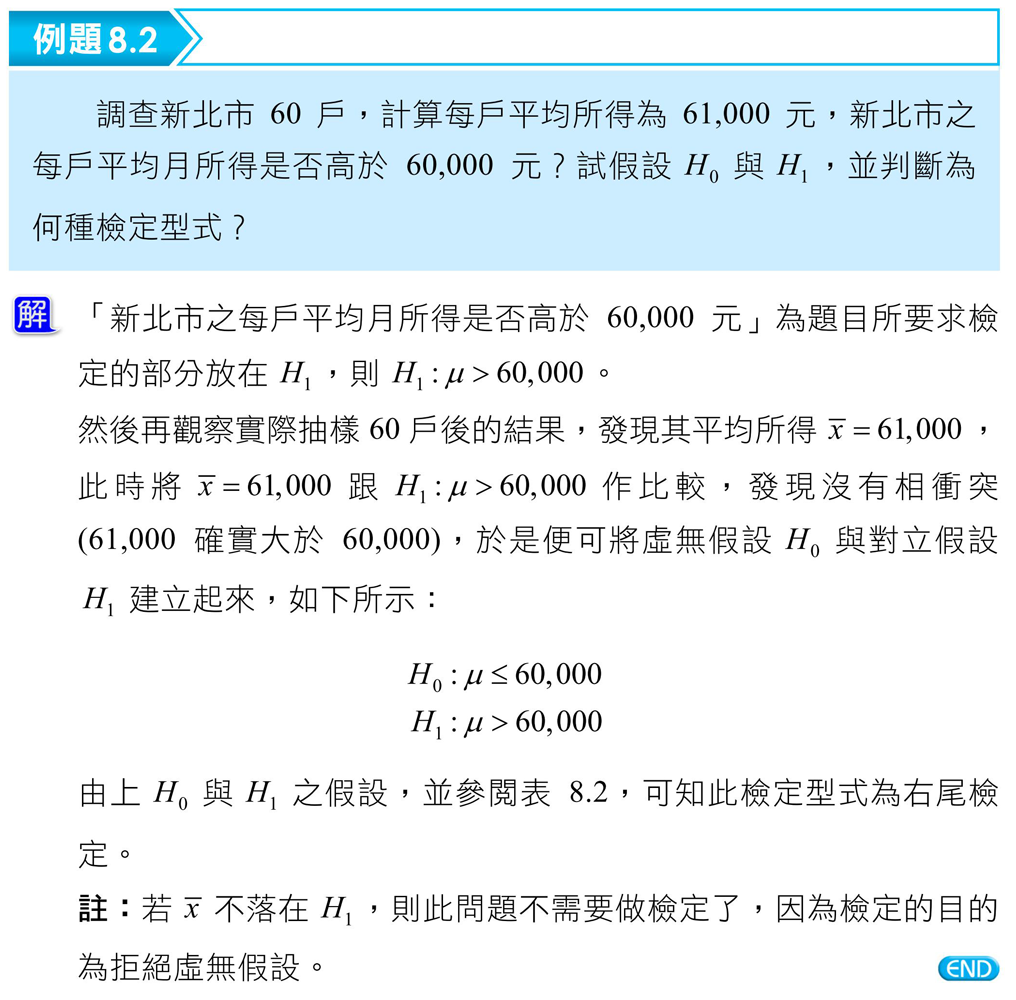 8.1.4  假設檢定的決策法則
雙尾檢定 (Two Tailed Test; Two Side Test)
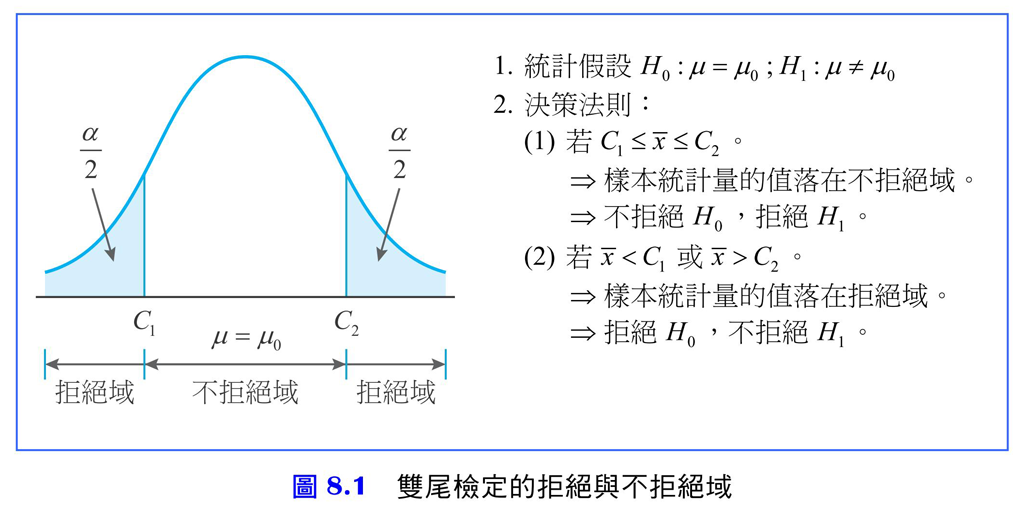 8.1.4  假設檢定的決策法則
右尾檢定 (Right-Tailed Test)
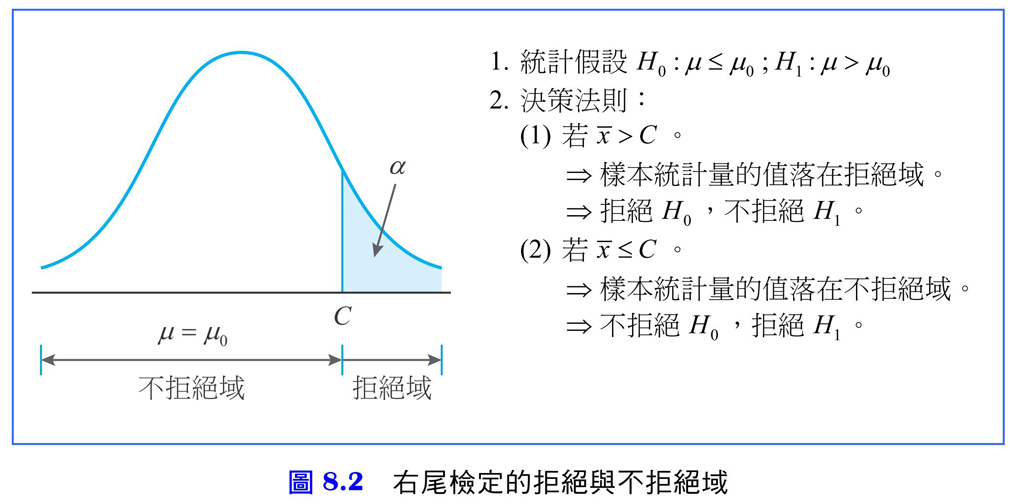 8.1.4  假設檢定的決策法則
左尾檢定 (Left-Tailed Test)
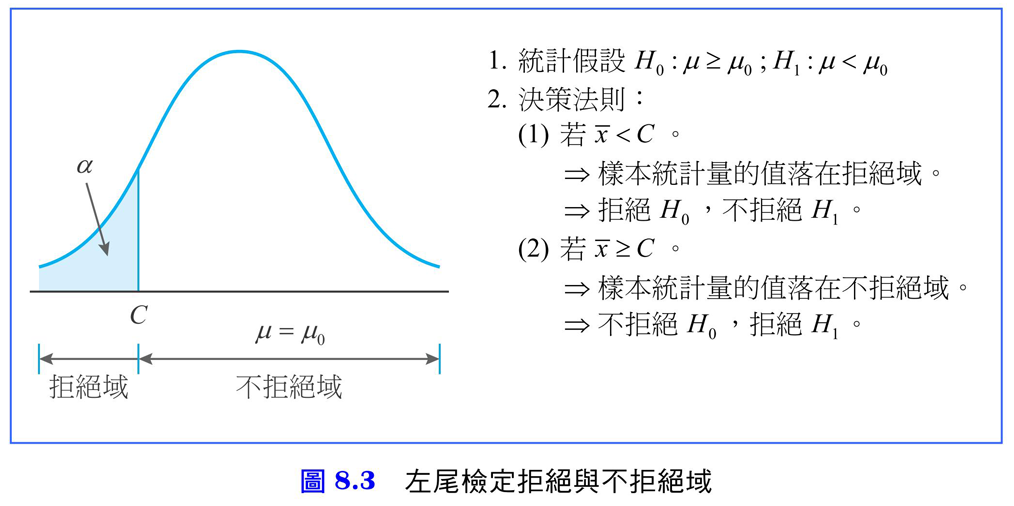 8.2  假設檢定的流程與方法8.2.1  檢定統計量法
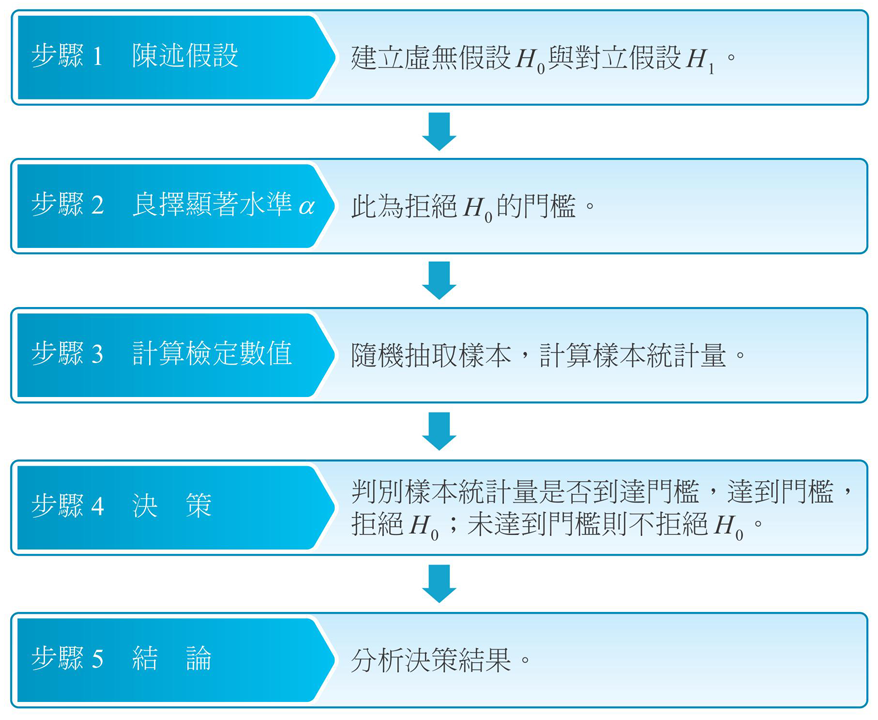 8.2.2  P值法
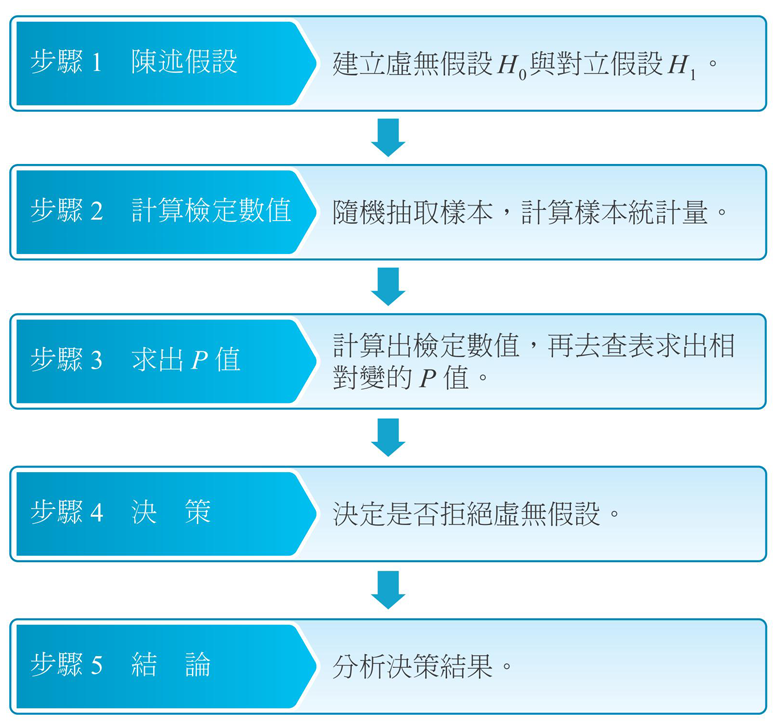 8.2.2  P值法
，我們有證據顯示       不是真實的。
               ，我們有較強的證據顯示       不是真實的。
               ，我們有很強的證據顯示       不是真實的。
                 ，我們有非常強的證據顯示       不是真實的。
8.3  母體平均數的假設檢定 ── 大樣本
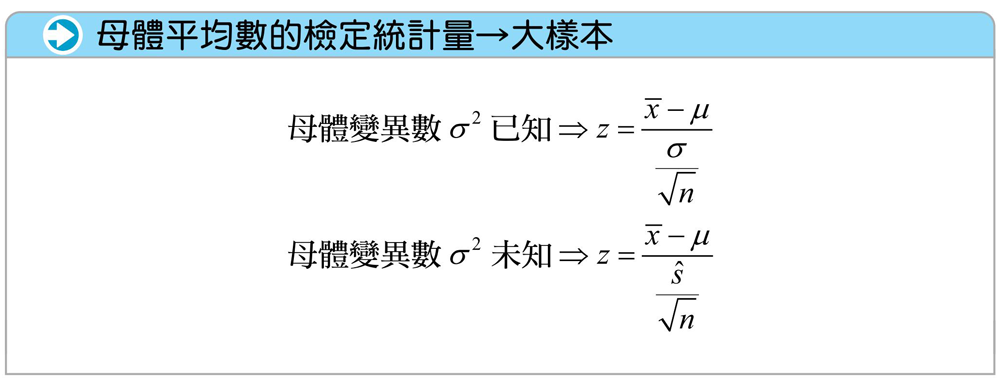 8.3  母體平均數的假設檢定 ── 大樣本
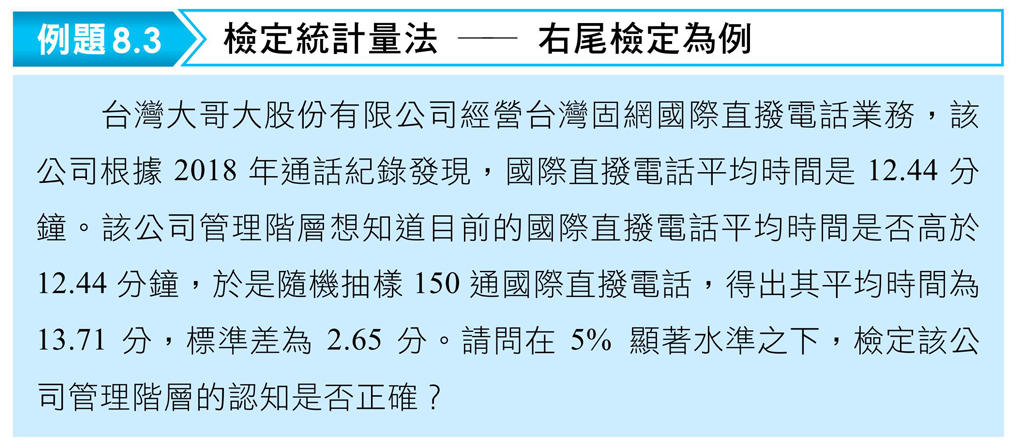 8.3  母體平均數的假設檢定 ── 大樣本
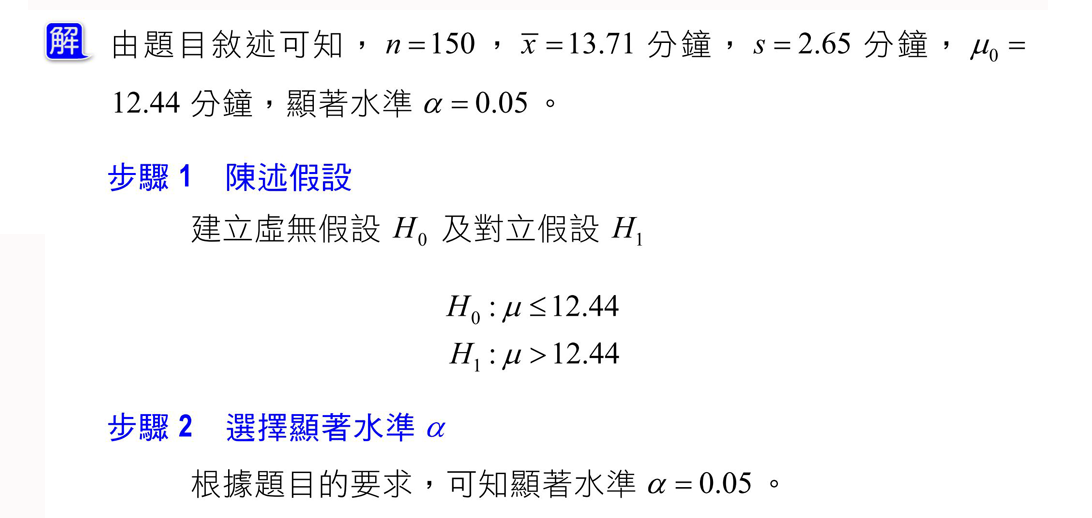 8.3  母體平均數的假設檢定 ── 大樣本
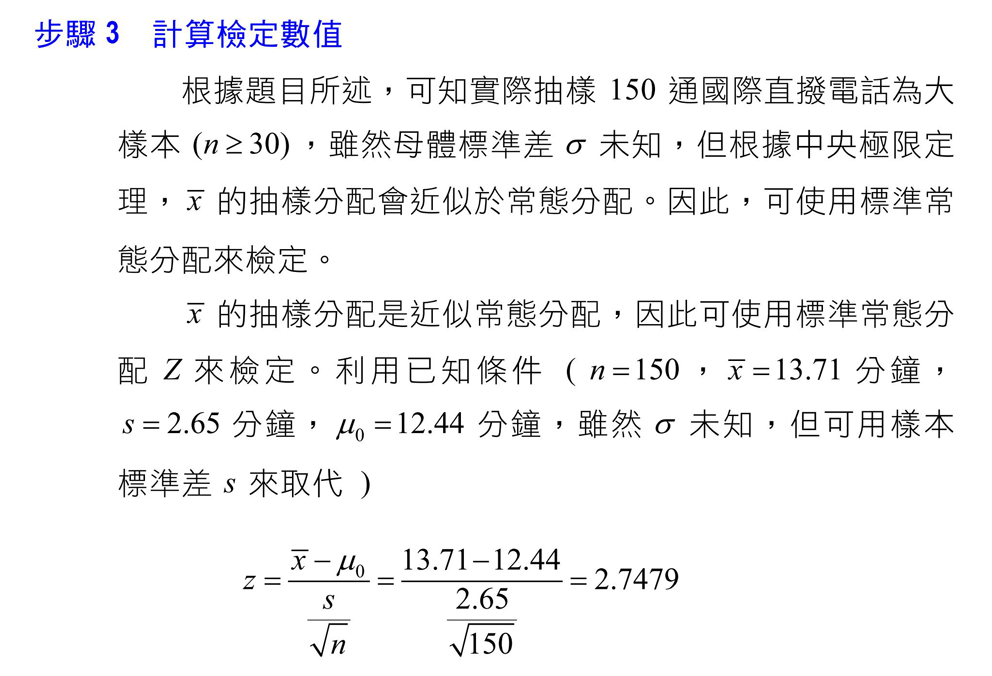 8.3  母體平均數的假設檢定 ── 大樣本
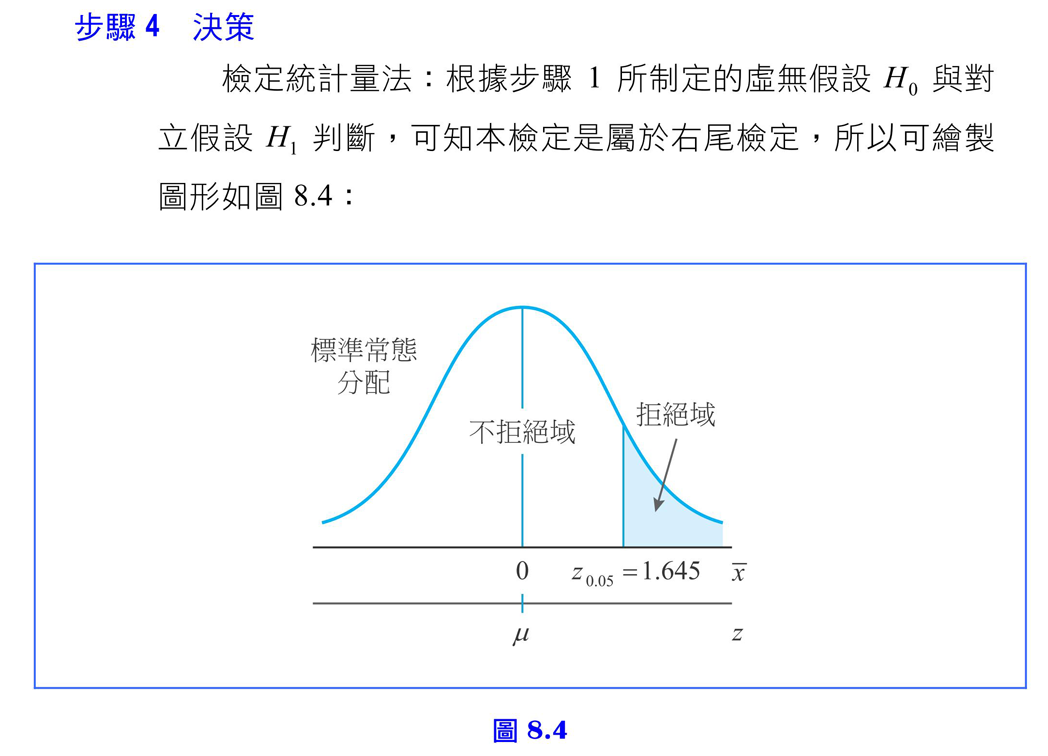 8.3  母體平均數的假設檢定 ── 大樣本
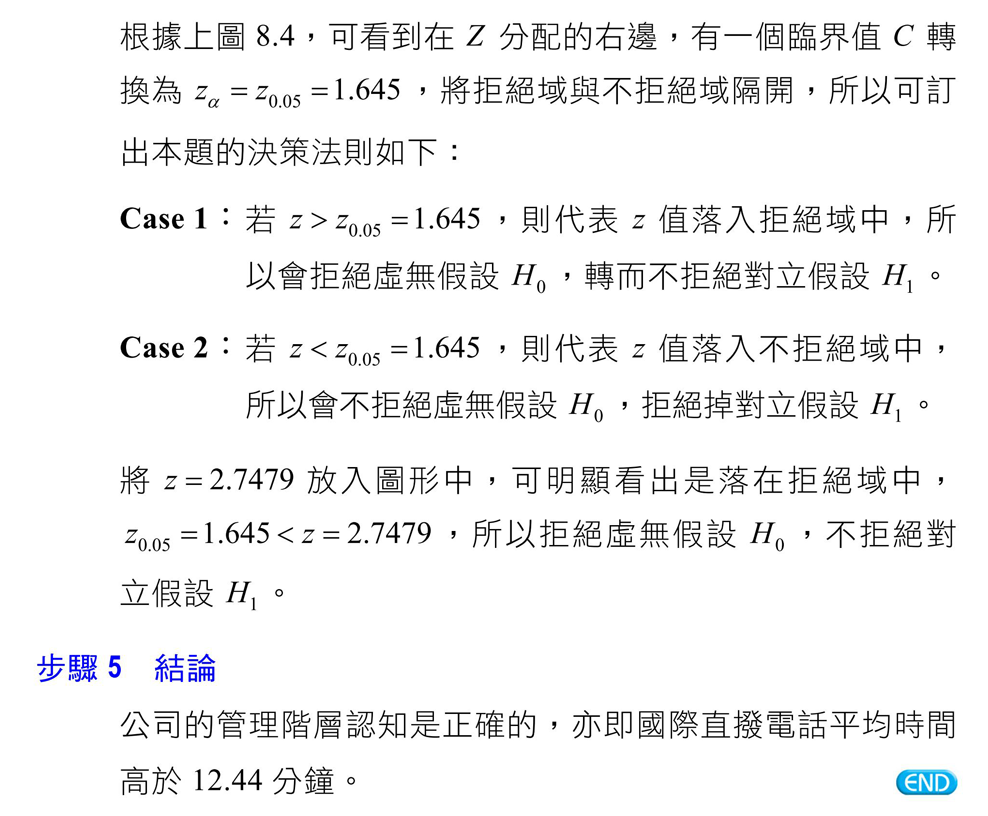 8.3  母體平均數的假設檢定 ── 大樣本
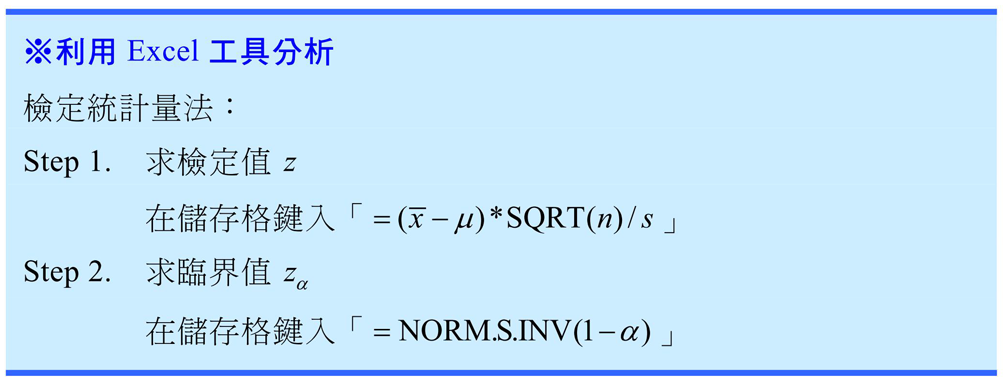 8.3  母體平均數的假設檢定 ── 大樣本
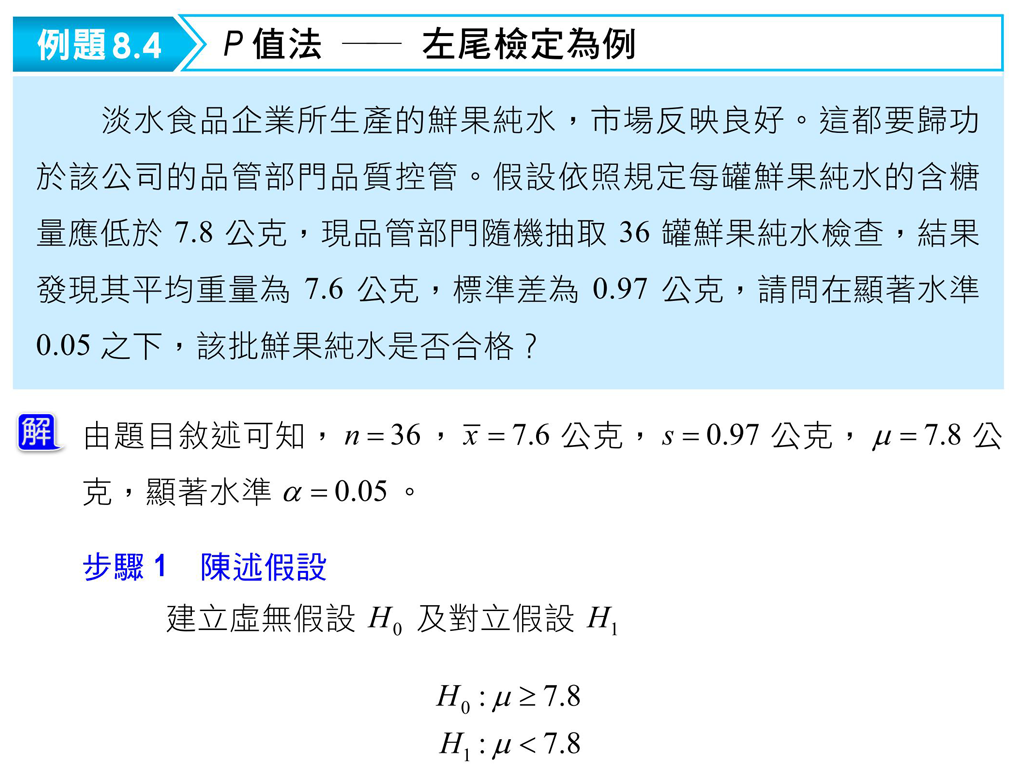 8.3  母體平均數的假設檢定 ── 大樣本
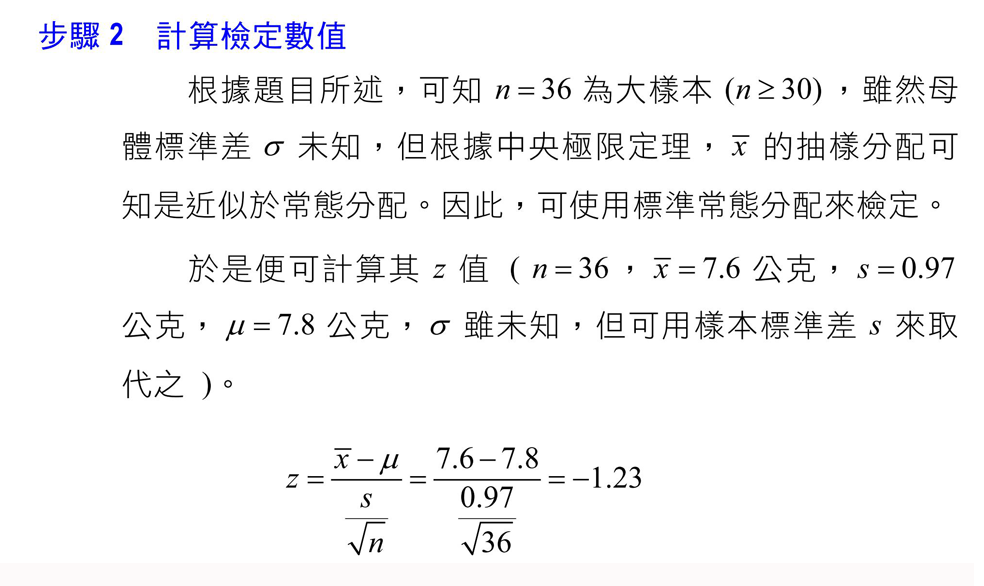 8.3  母體平均數的假設檢定 ── 大樣本
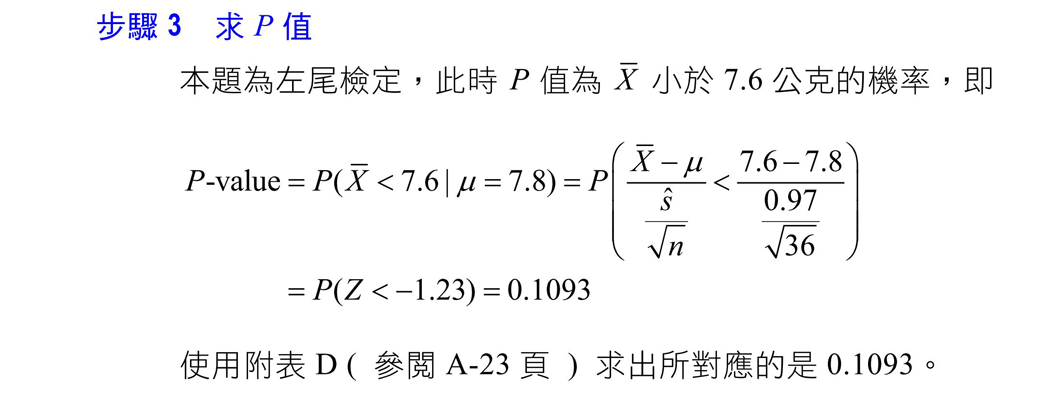 8.3  母體平均數的假設檢定 ── 大樣本
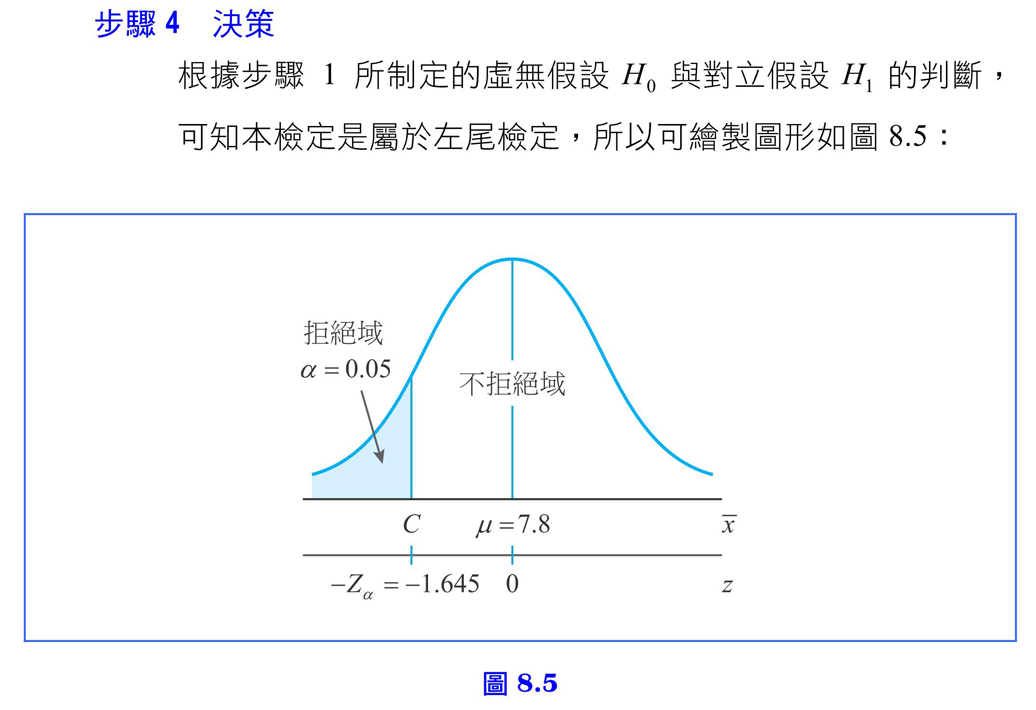 8.3  母體平均數的假設檢定 ── 大樣本
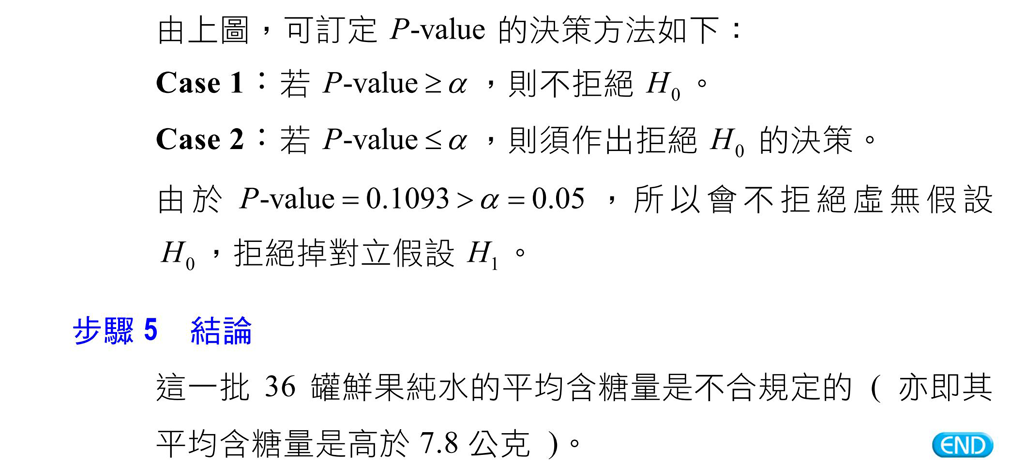 8.3  母體平均數的假設檢定 ── 大樣本
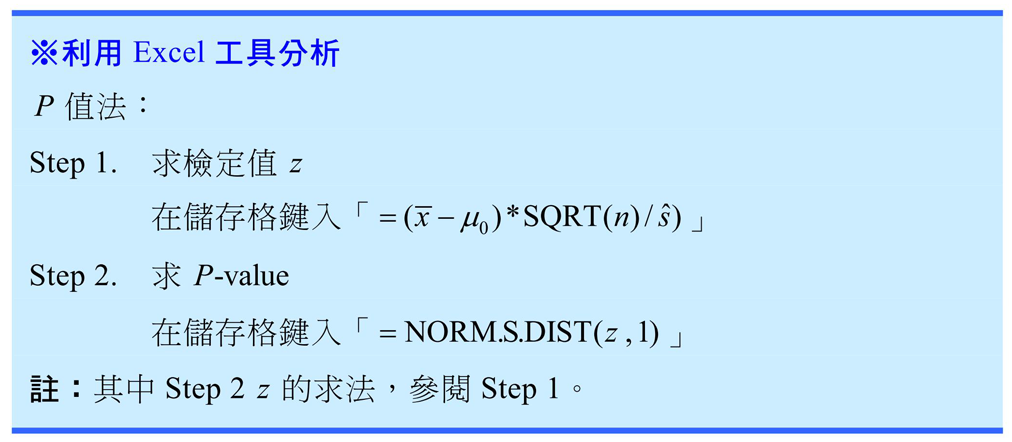 8.3  母體平均數的假設檢定 ── 大樣本
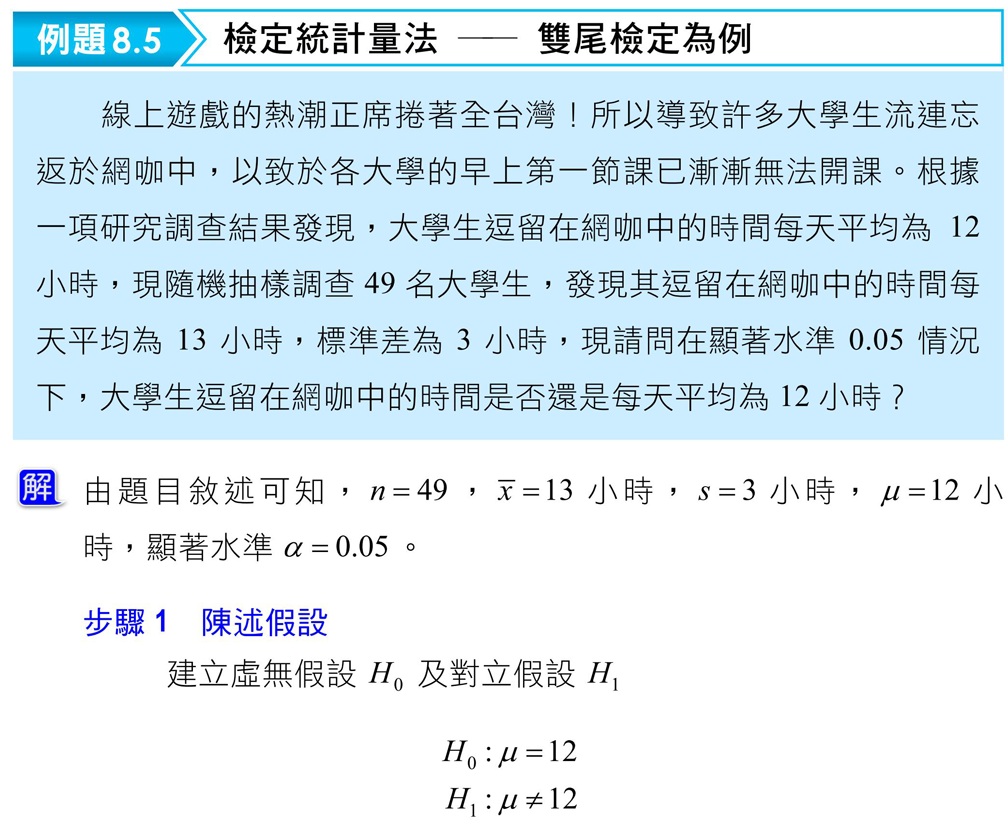 8.3  母體平均數的假設檢定 ── 大樣本
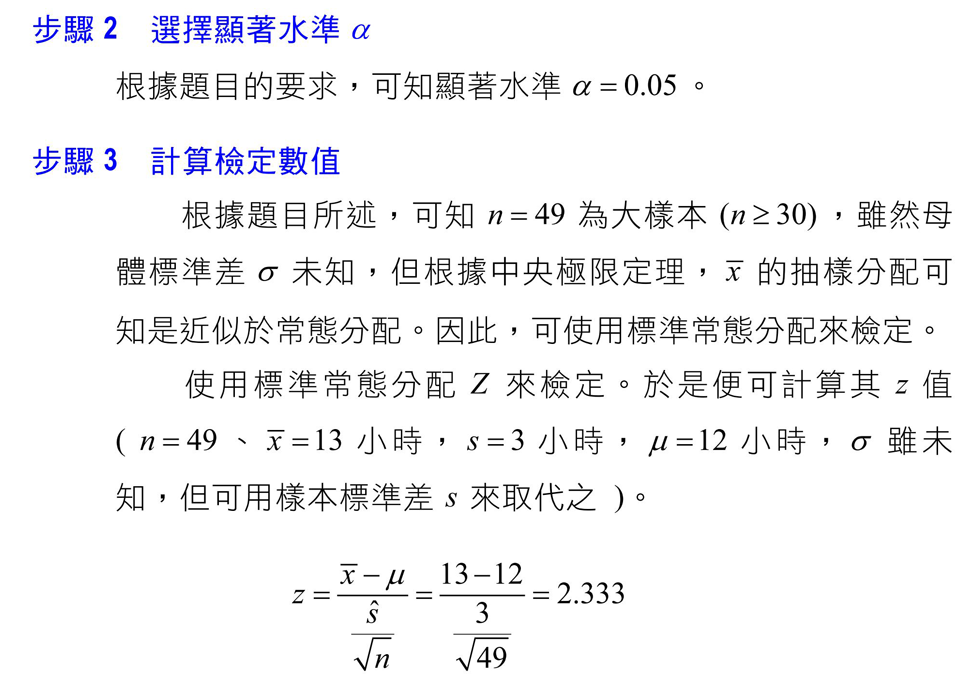 8.3  母體平均數的假設檢定 ── 大樣本
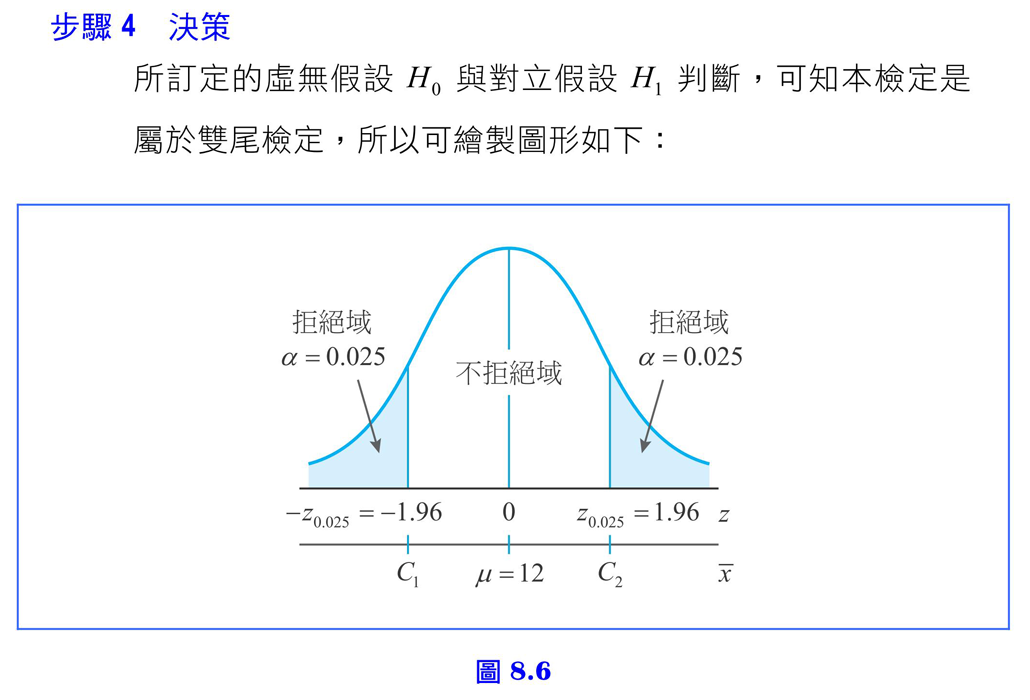 8.3  母體平均數的假設檢定 ── 大樣本
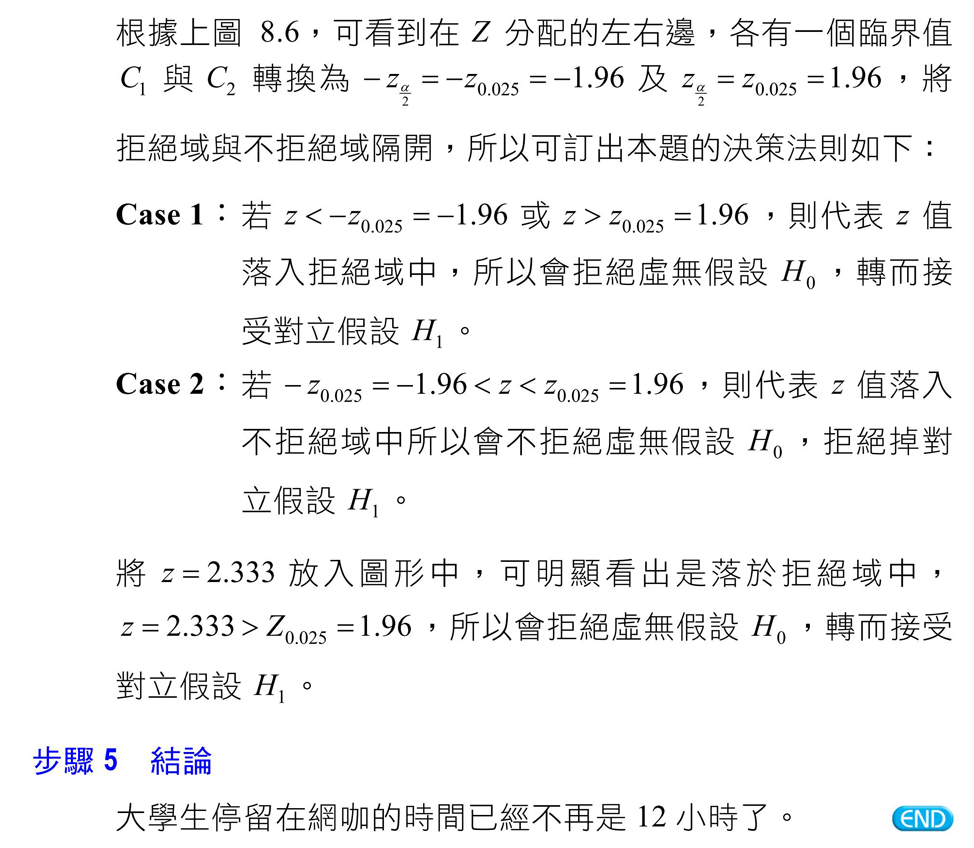 8.3  母體平均數的假設檢定 ── 大樣本
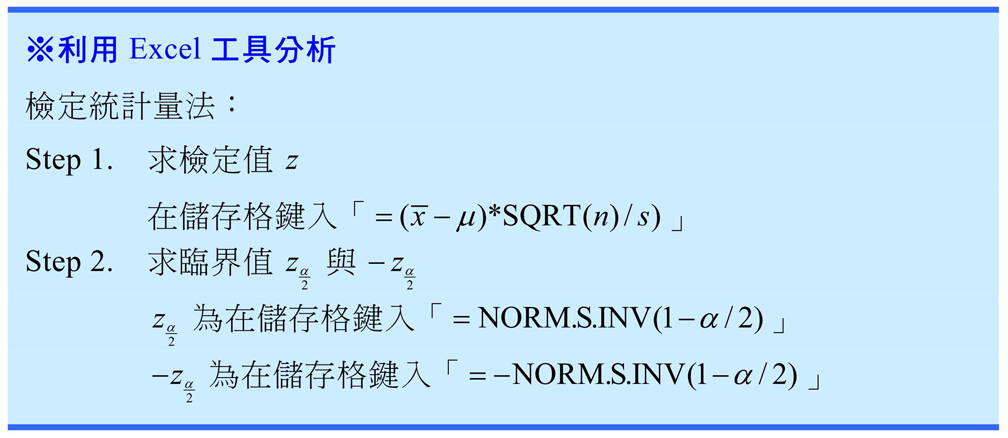 8.4  母體平均數的假設檢定 ── 小樣本
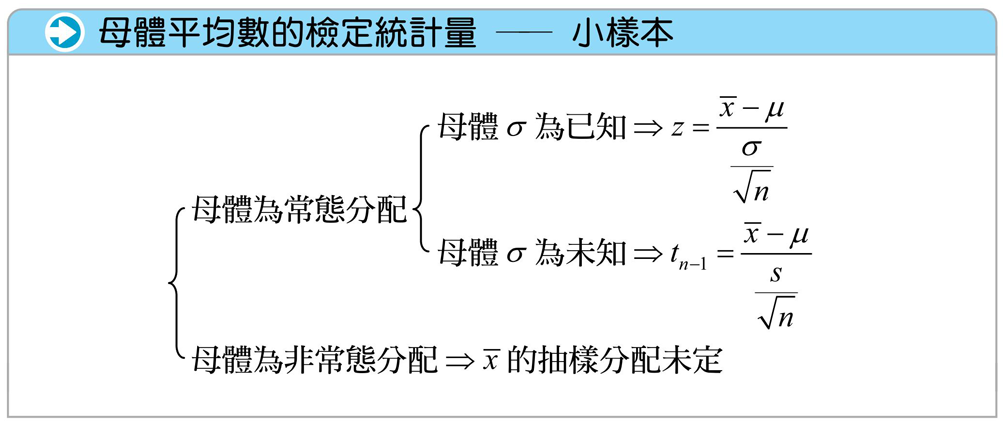 8.4  母體平均數的假設檢定 ── 小樣本
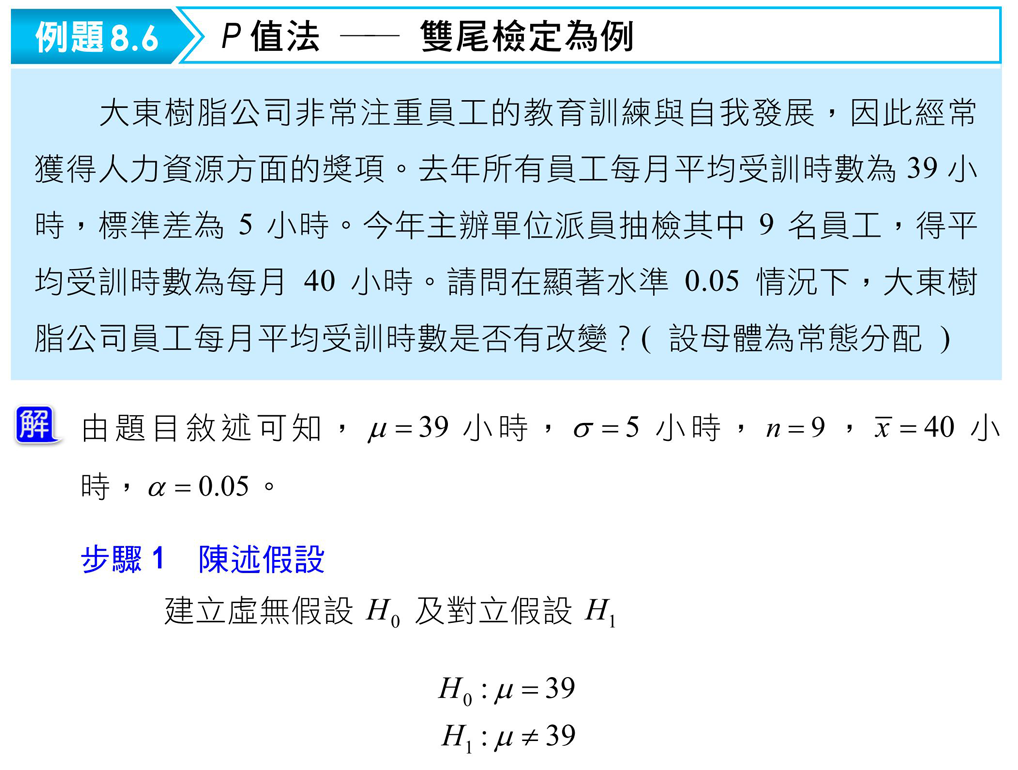 8.4  母體平均數的假設檢定 ── 小樣本
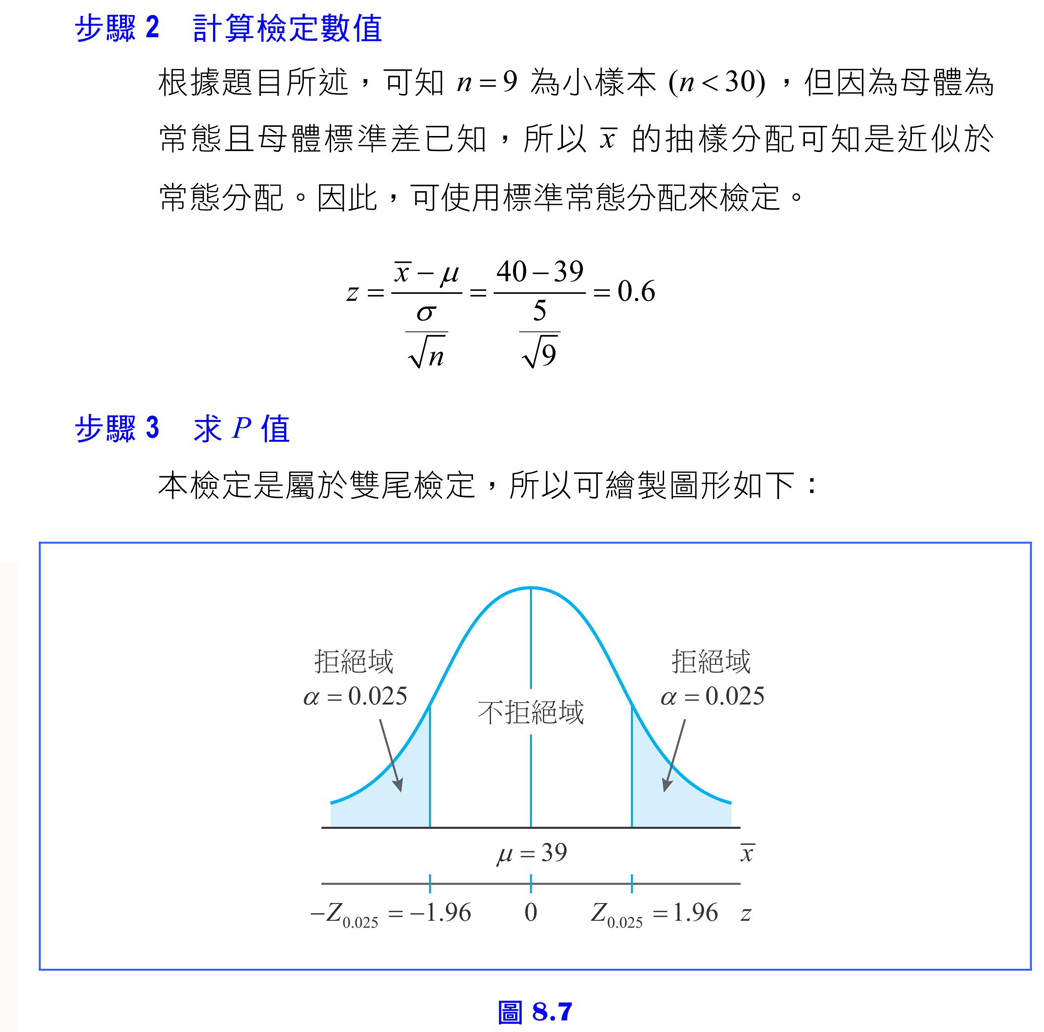 8.4  母體平均數的假設檢定 ── 小樣本
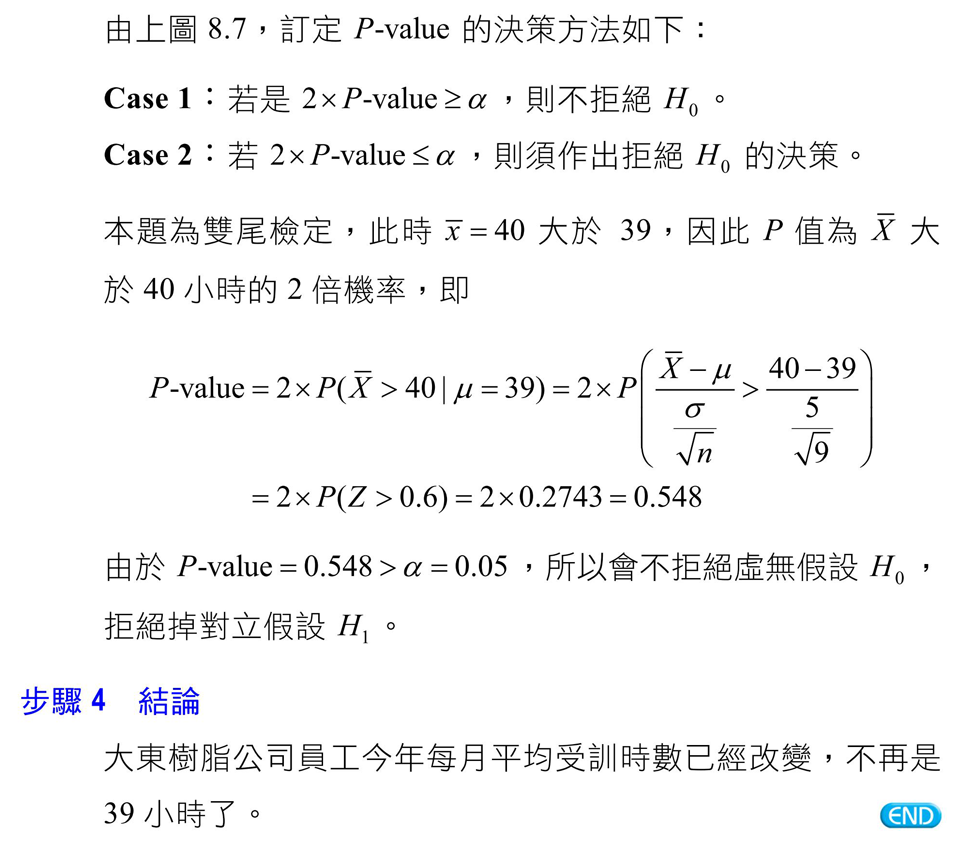 8.4  母體平均數的假設檢定 ── 小樣本
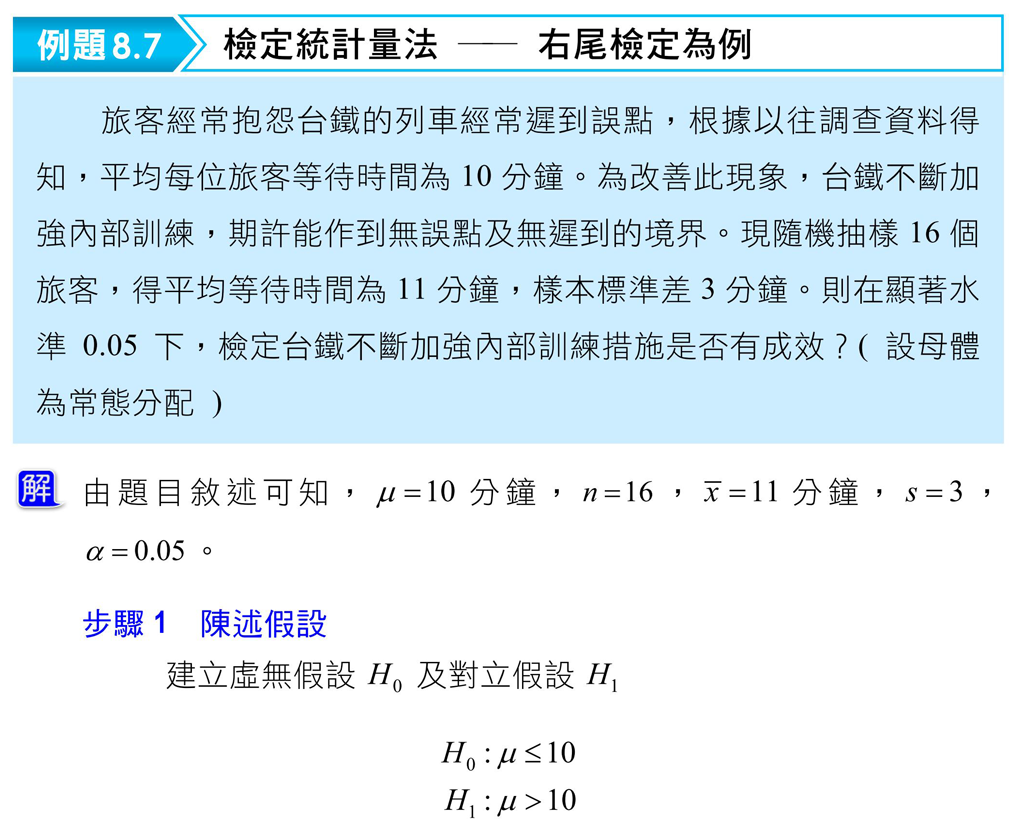 8.4  母體平均數的假設檢定 ── 小樣本
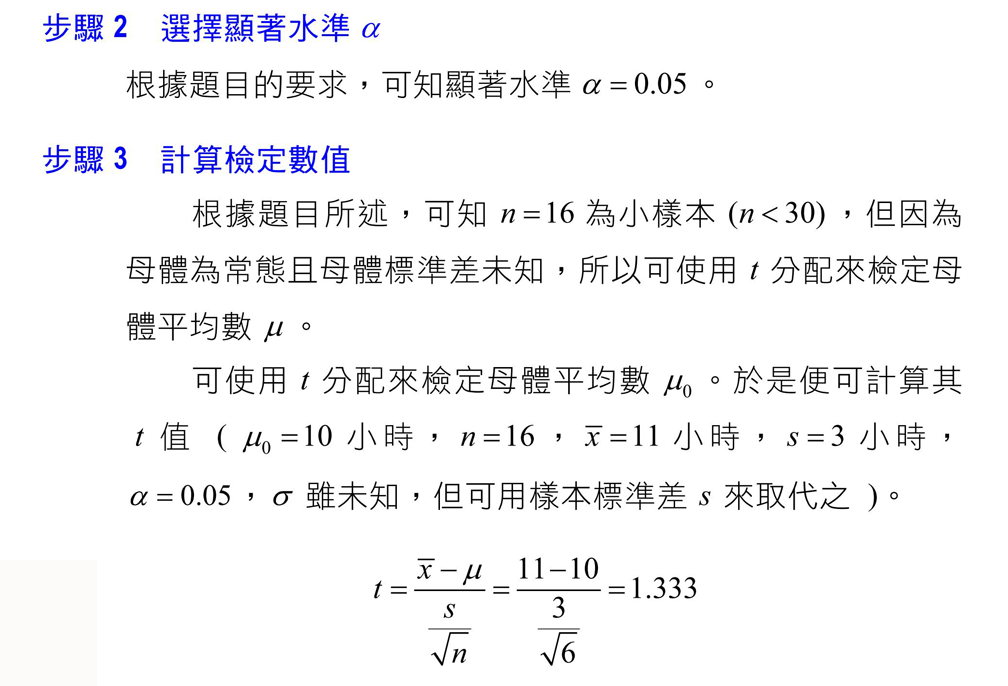 8.4  母體平均數的假設檢定 ── 小樣本
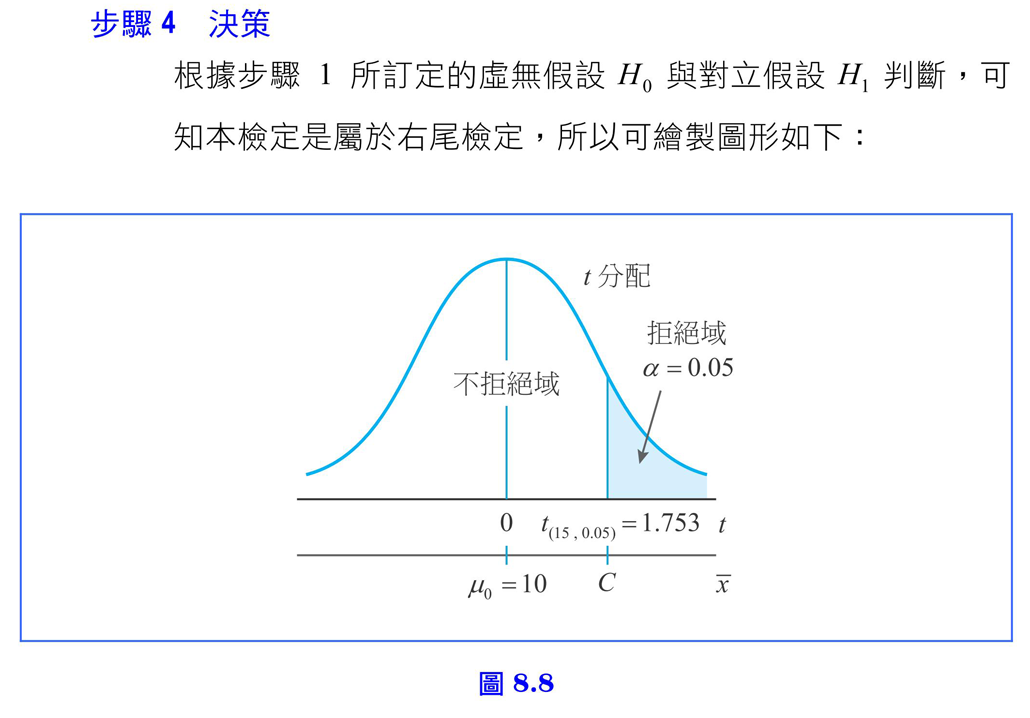 8.4  母體平均數的假設檢定 ── 小樣本
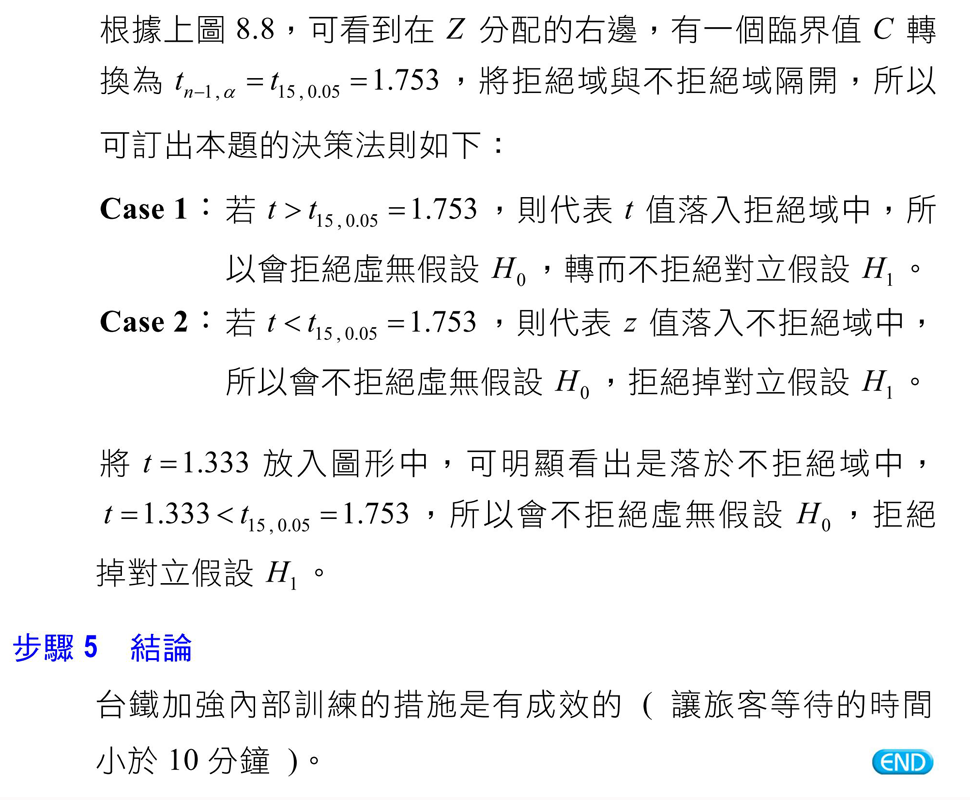 8.4  母體平均數的假設檢定 ── 小樣本
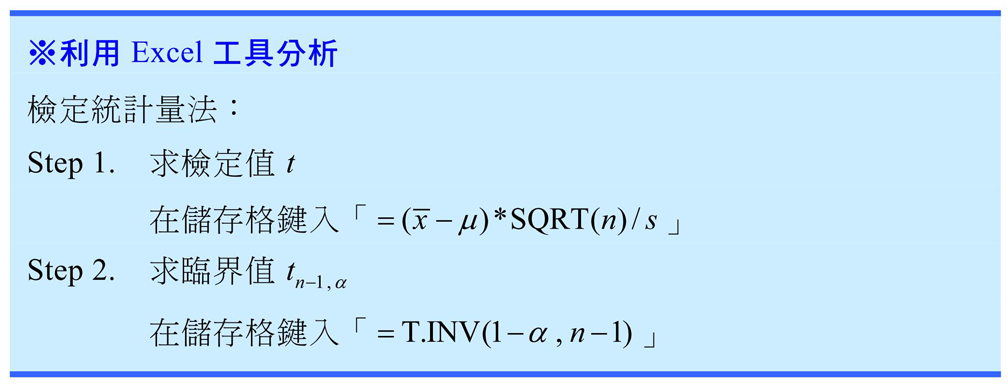 8.5  兩個母體比較之假設檢定
本節將以單一母體推論的學理基礎，進而推廣到二個母體的比較問題，並且論述兩個變數間的統計推論方法，本節將針對獨立樣本討論。
獨立樣本意為兩組樣本之間完全沒有關係。兩個母體平均數之差            的最佳估計量為兩個樣本平均數之差           ，而
            的抽樣分配具有下列性質：
若兩母體分別為常態分配，或是兩母體並非常態分配，但樣本數足夠，則            都會呈常態分配。
           的期望值為                                。
           的變異數為                              ，則            的標準誤
為                。
8.5  兩個母體比較之假設檢定
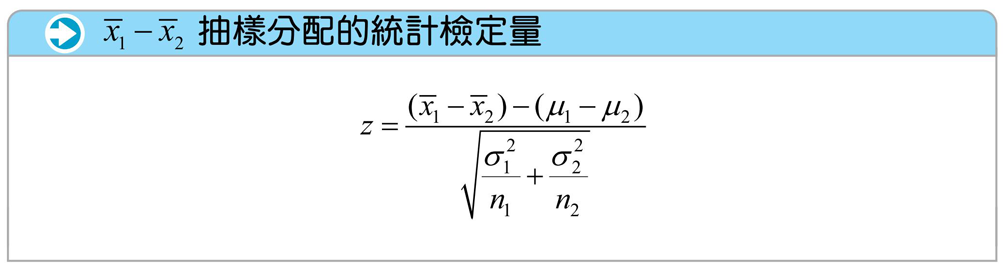 8.5.1  兩母體變異數相等
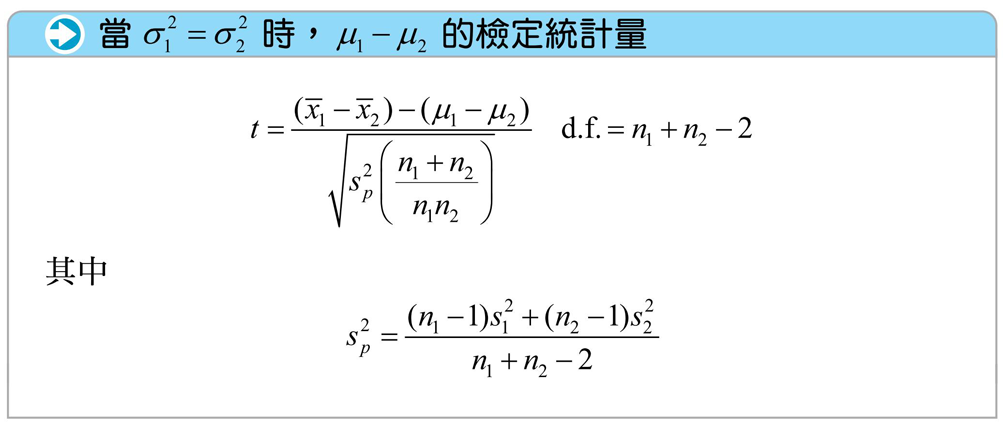 8.5.1  兩母體變異數相等
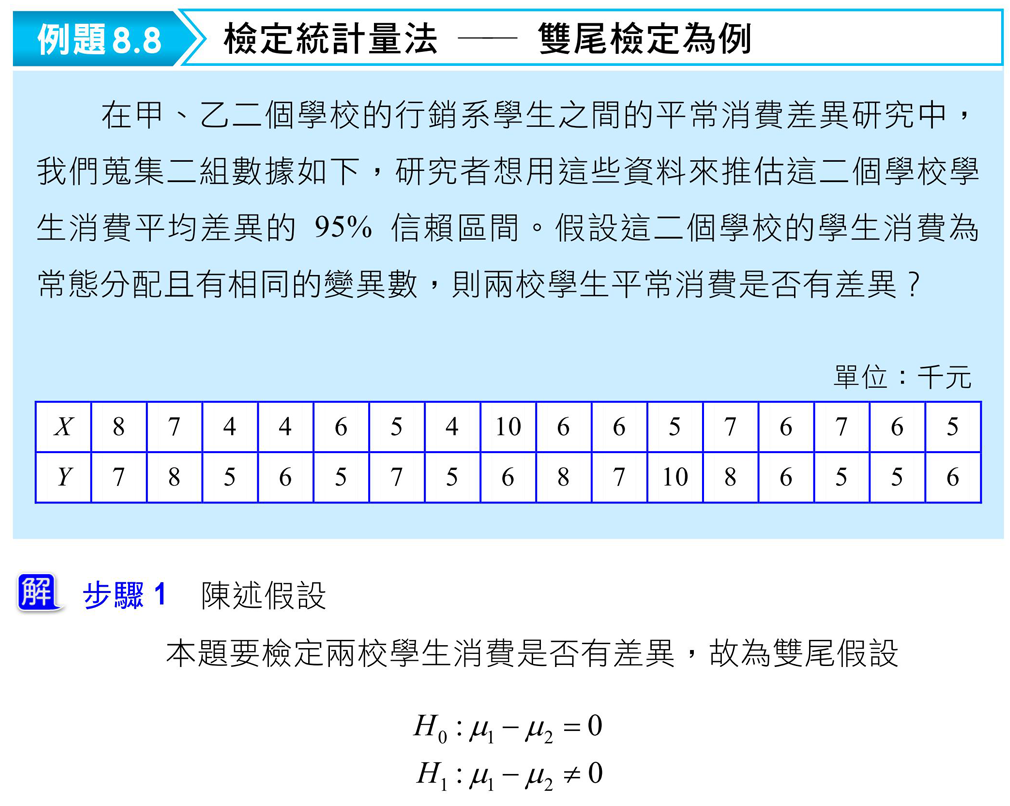 8.5.1  兩母體變異數相等
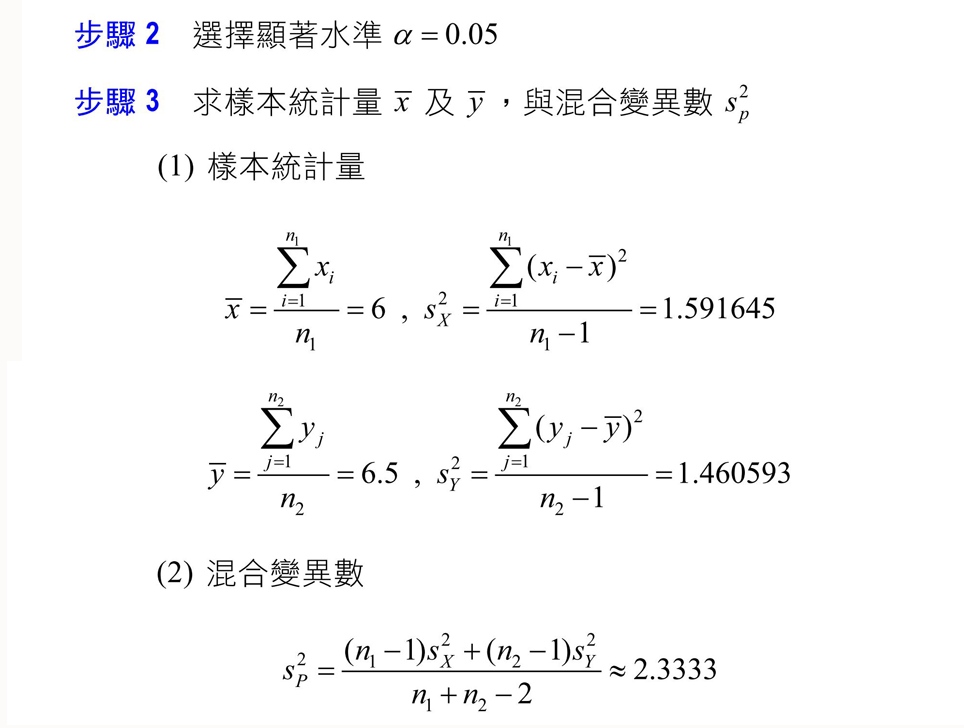 8.5.1  兩母體變異數相等
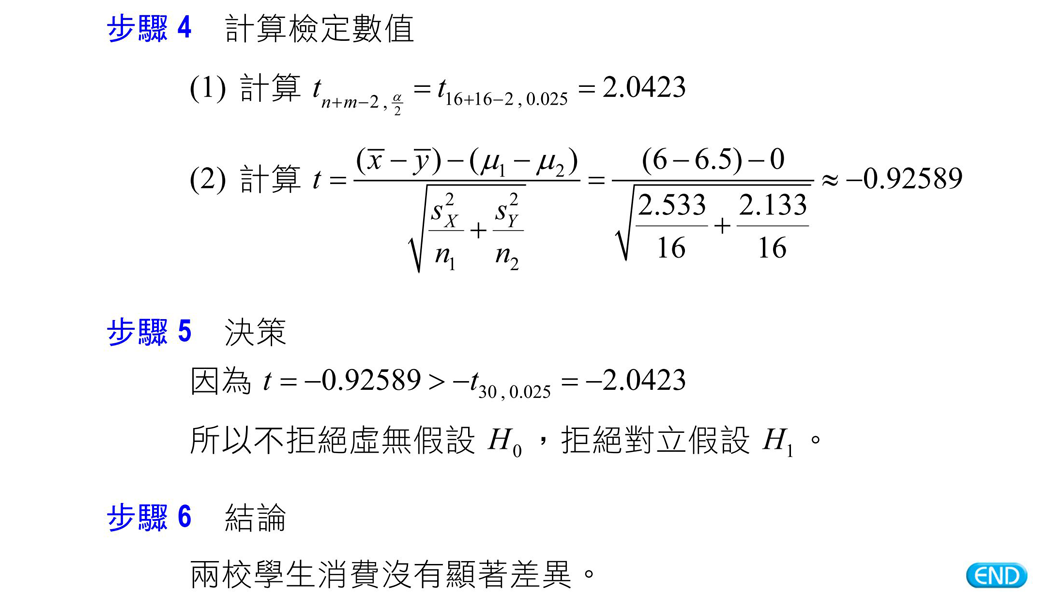 8.5.2  兩母體變異數不相等
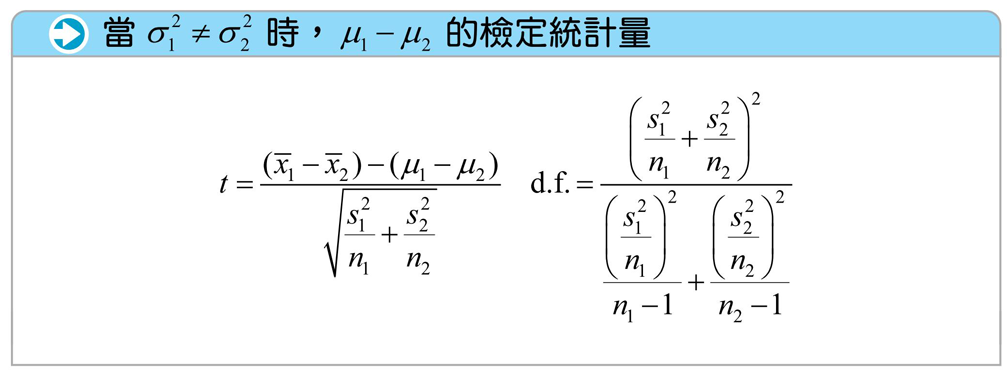 8.5.2  兩母體變異數不相等
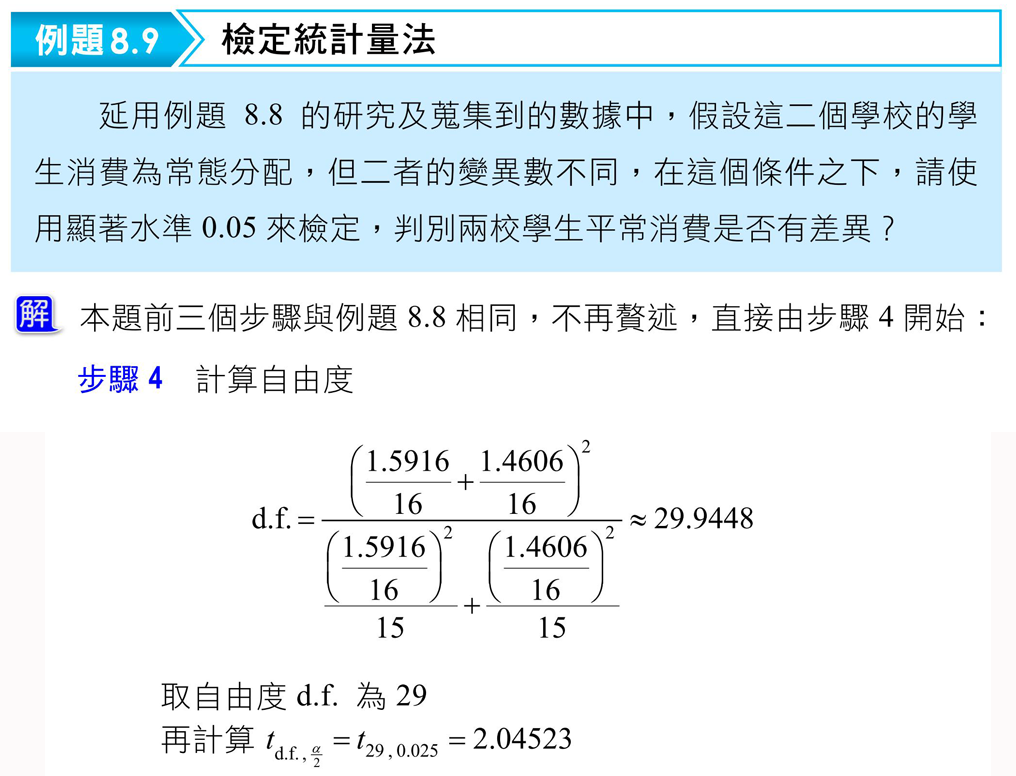 8.5.2  兩母體變異數不相等
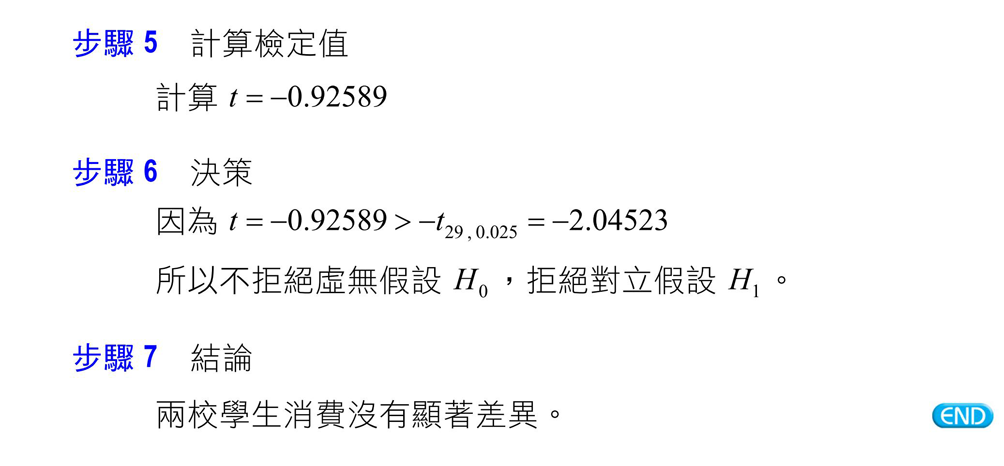 公式彙整
單母體平均數之檢定值
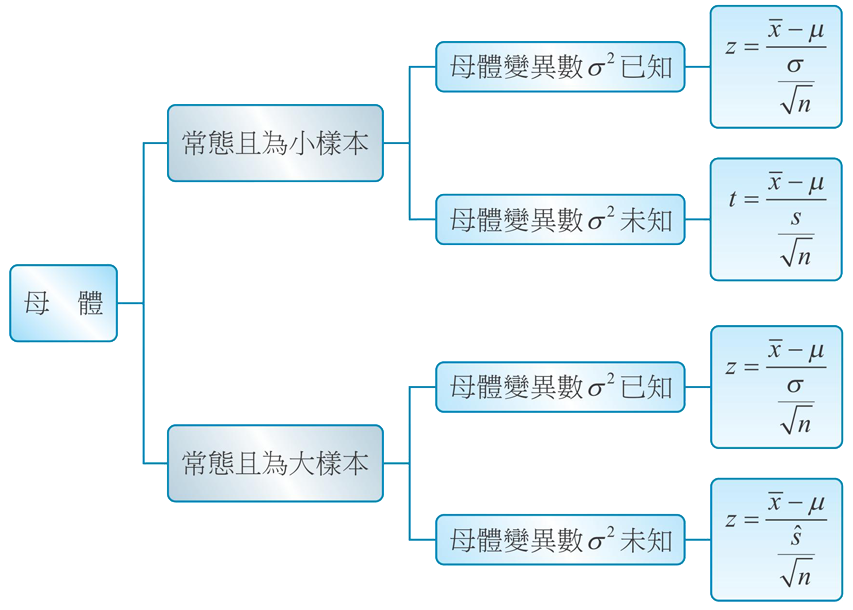 公式彙整
雙母體平均數之檢定值
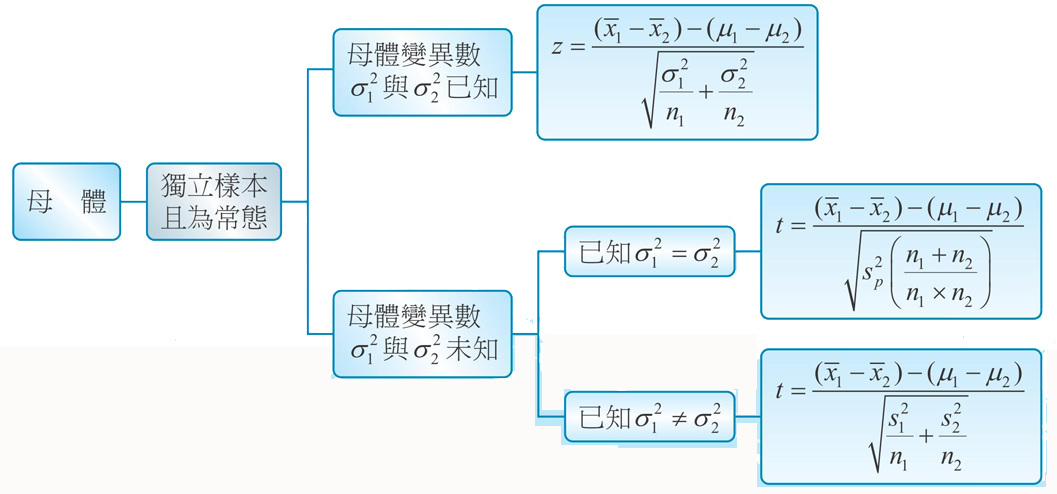 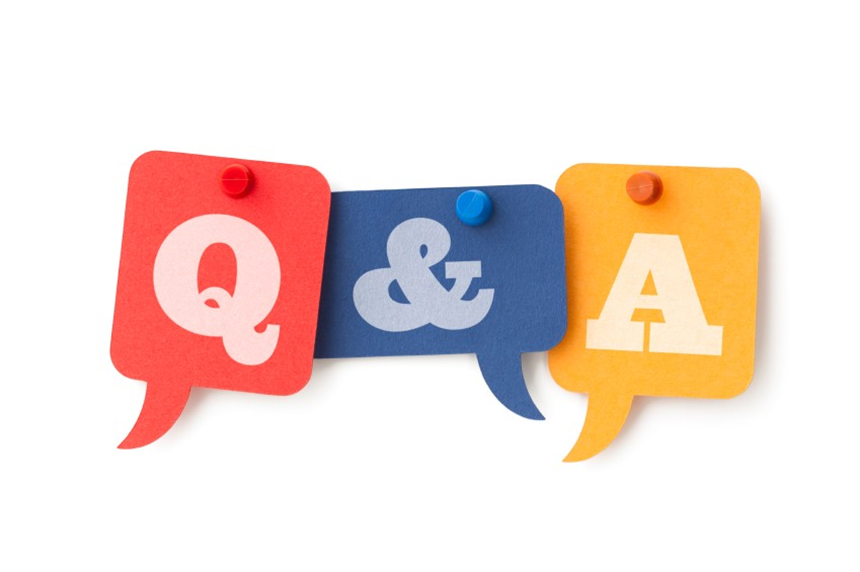